Rotary Club of Space CenterAugust 6, 1964 – August 6, 2014Presidents and District Governors
Ivan. E. Brown President 1964-65
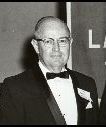 Ivan. E. Brown President 1965-66
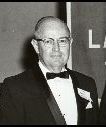 Martin GraceyPresident 1966-67
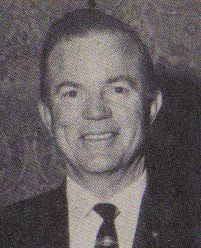 Richard AllenPresident 1967-68
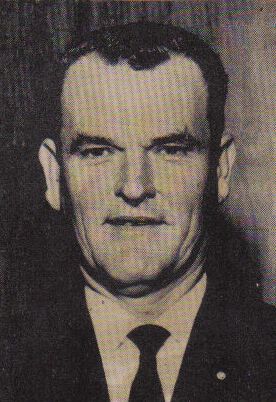 Jerome "Jerry" B.  Hammack President 1968-69
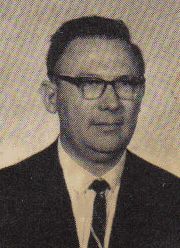 Roger F.  Hobart President 1969-70
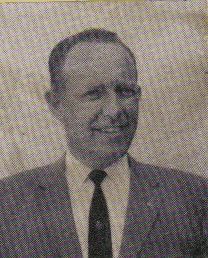 Orville G. "Gene" LindquistPresident 1970-71
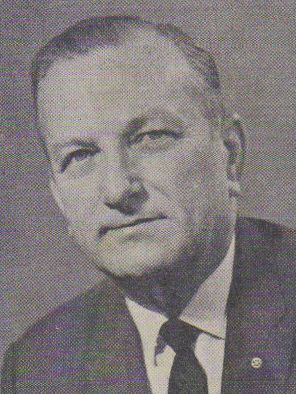 Robert "Bob" K. ScottPresident 1971-72
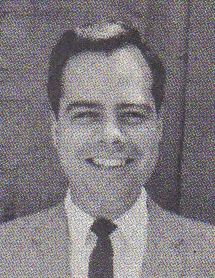 Frank MorganPresident 1972-73
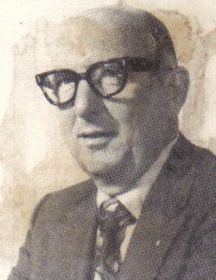 Rex BaileyPresident 1973-74
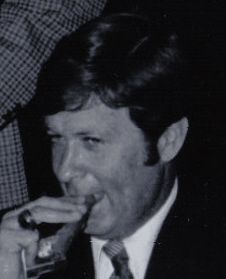 Richard ChandlerPresident 1974-75
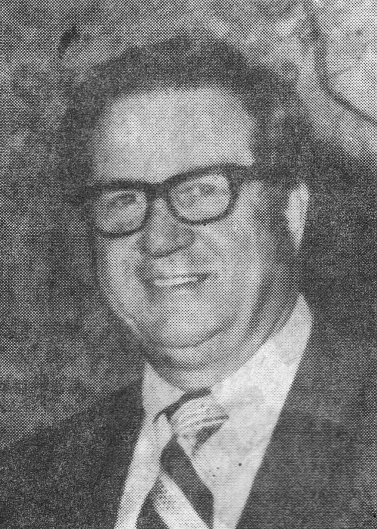 Donald Kirk President 1975-76
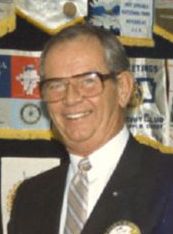 Dr. Lionel Gonzalo Garcia President 1976-77
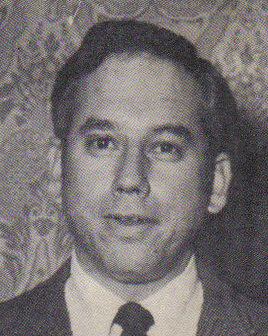 James "Jim" Lloyd Wyatt President 1977-78
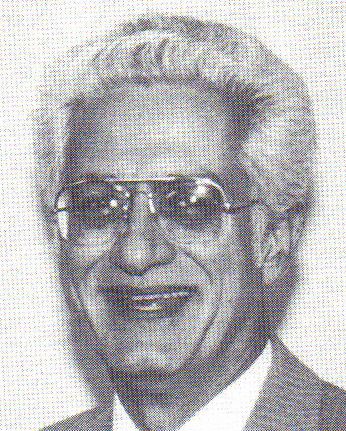 Marvin MatthewsPresident 1978-79
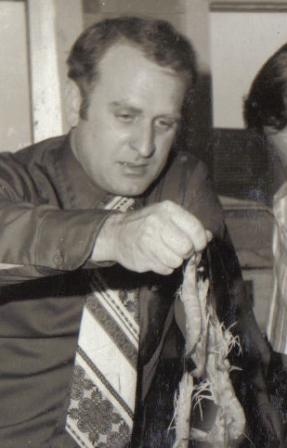 Kenneth A. LigraniPresident 1979-80
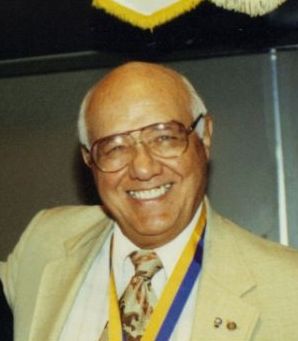 Chester E. "Pete“ Gist President 1980-81
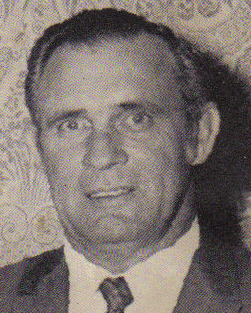 Mansour A. JowidPresident 1981-82
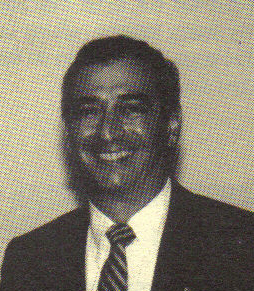 Dr. Floyd D. Boze Elected District 589 Governor 1981-82
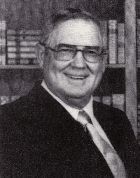 Charles "Chuck" A. JacobsonPresident 1982-83
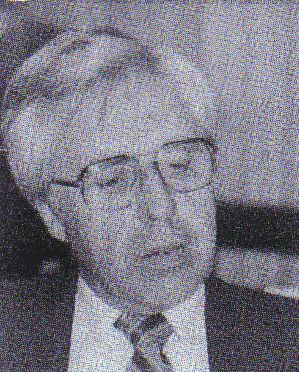 William "Bill" Joseph WebbPresident 1983-84
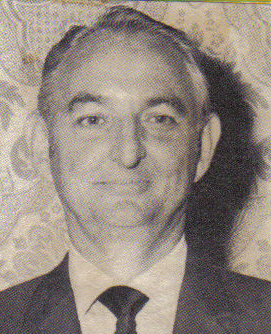 Charles Henry HartmanPresident 1984-85
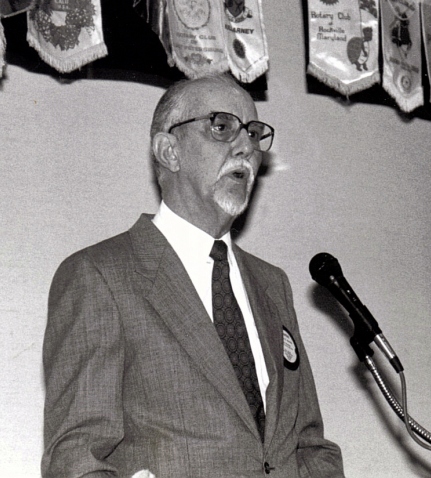 Robert James  WrenPresident 1985-86
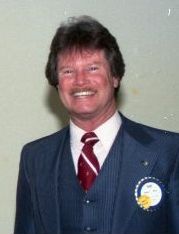 Jim HargrovePresident 1986-87
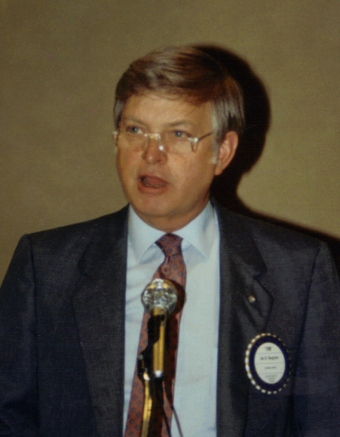 Jim McNattPresident 1987-88
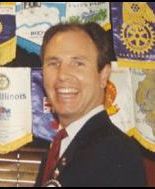 Billy D. WesemanPresident 1988-89
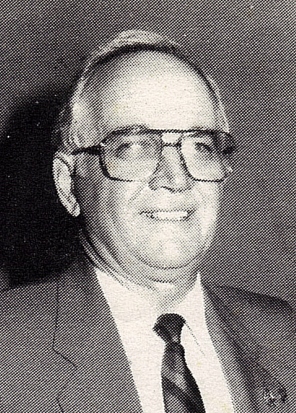 John Watson President 1989-90
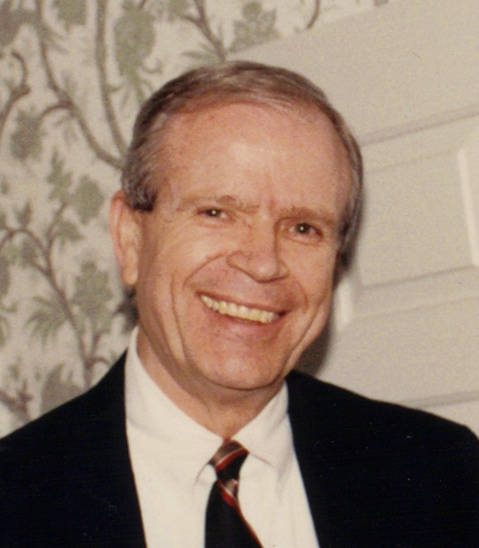 Billy R. SmithPresident 1990-91
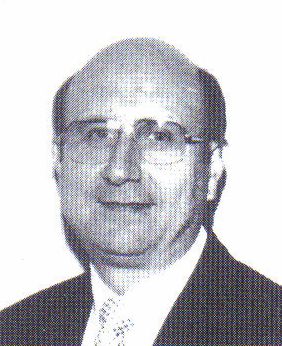 Jack R. ListerPresident 1991-92
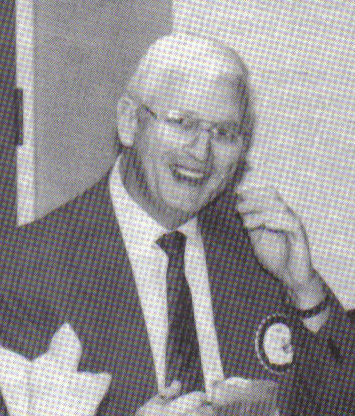 Terry W. HessonPresident 1992-93
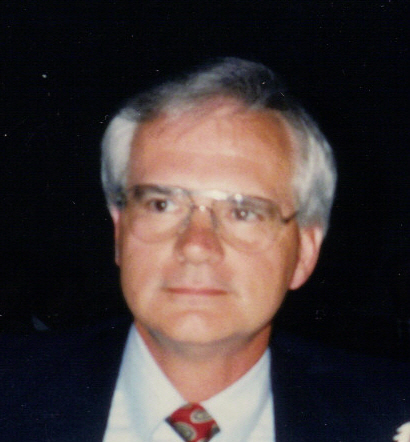 Victor G. MariaPresident 1993-94
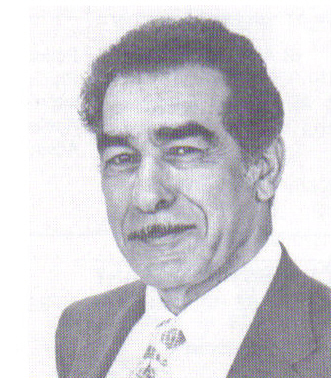 Billy D. Weseman  Elected District 5890 Governor 1993-94
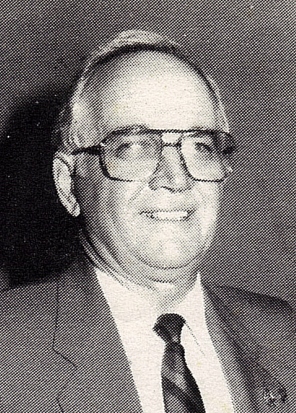 Dr. David T. TaylorPresident 1994-95
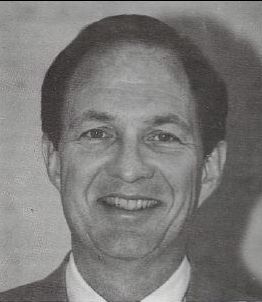 Lamar D. BowlesPresident 1995-96
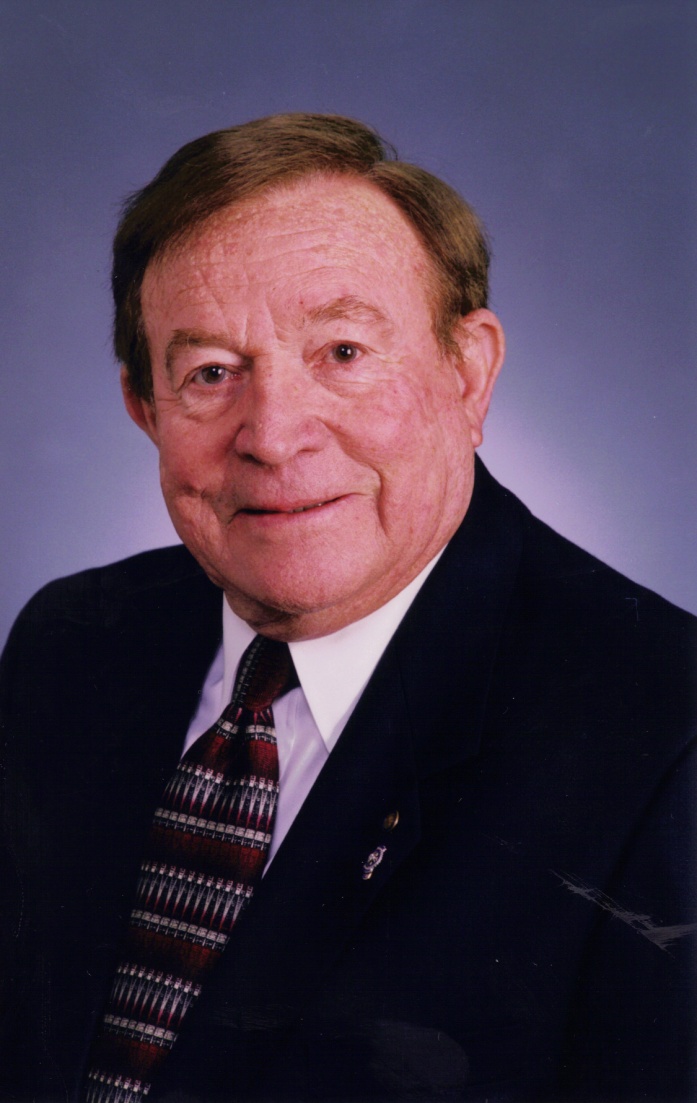 John W. Lowes, III President 1996-97
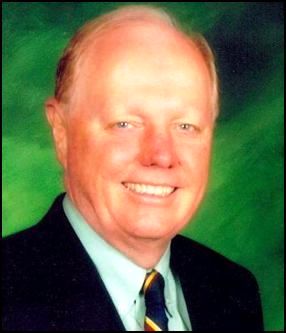 Donnie P. JohnsonPresident 1997-98
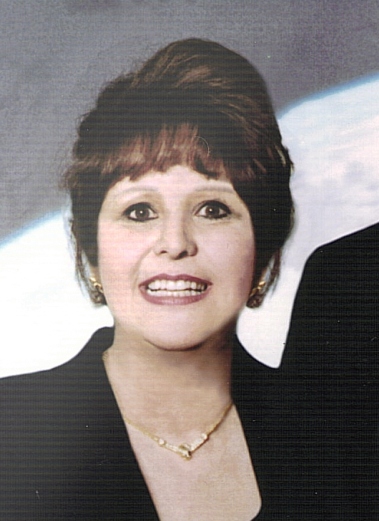 Dick H. Gregg, JrPresident 1998-99
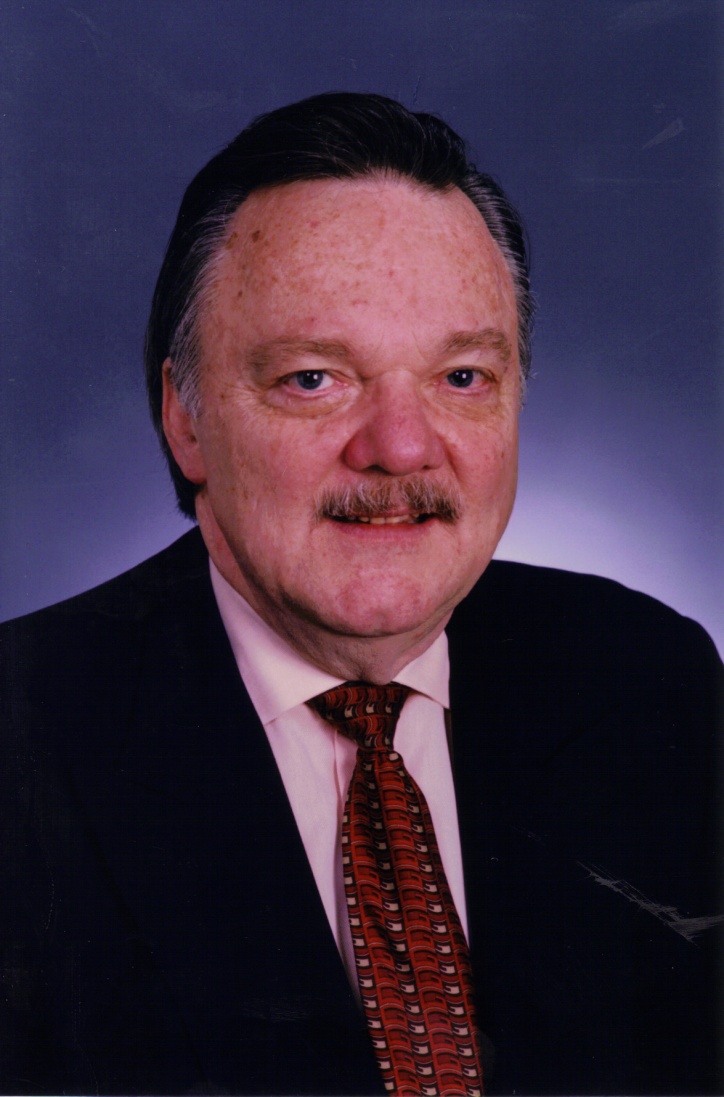 David BaldwinPresident 2000-01
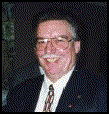 Susan "Suzi" Howe President 2001-02
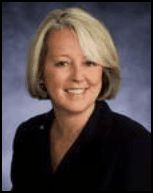 Laura Hale President 2002-03
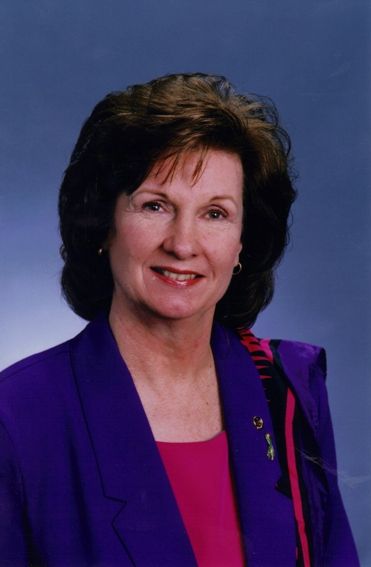 Shelia SelfPresident 2003-04
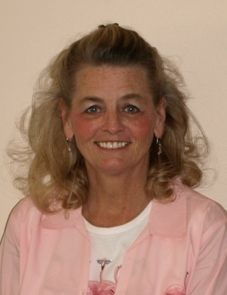 Dr. Vissett Sun President 2004-05
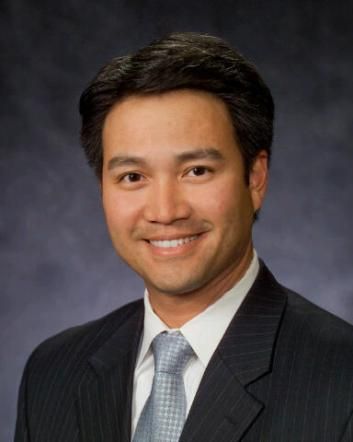 J. B. FoxPresident 2005-06
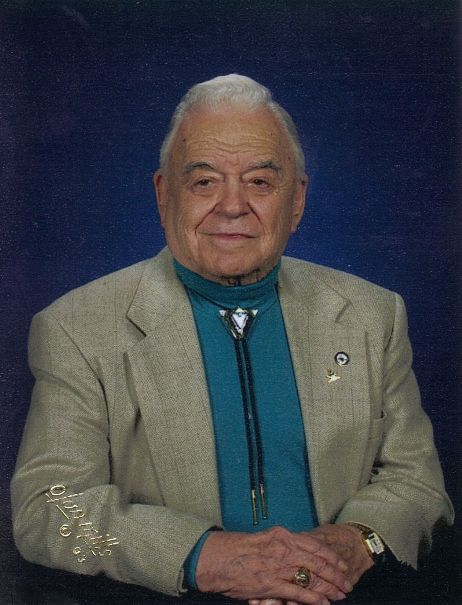 Geoffrey Atwater President 2006-07
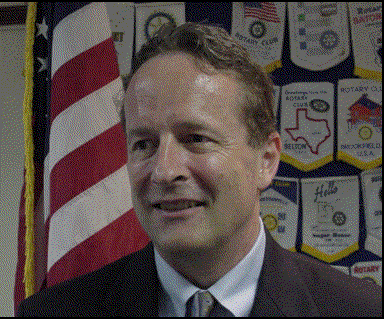 Suzi C. Howe  Elected District 5890 Governor 2006-07
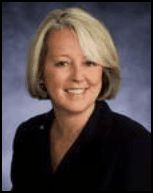 Dick Gregg III President 2007-08
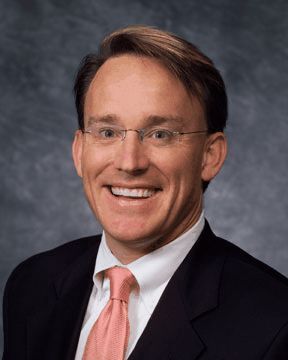 Mike A. HernandezPresident 2008-09
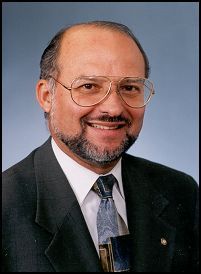 Jon McKinnie President 2009-10
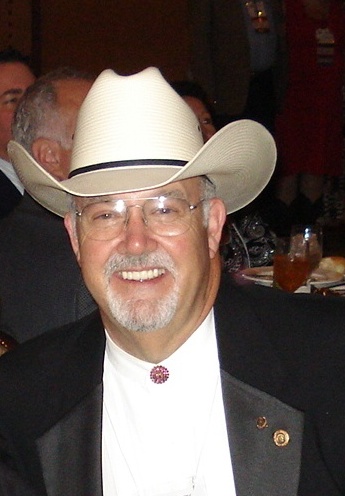 David B. Coney President 2010-11
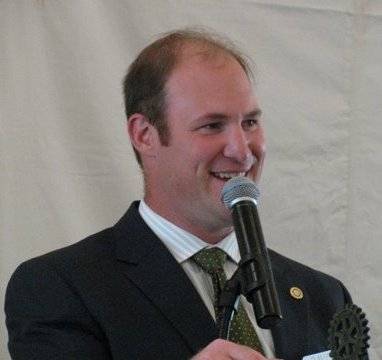 Michael D. Dennard President 2011-12
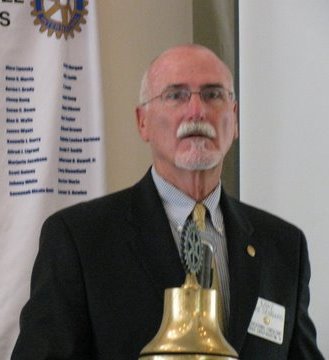 Marilyn Musial President 2012-13
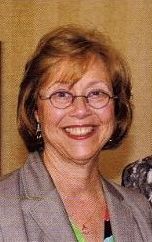 Sheryl Berg President 2013-14
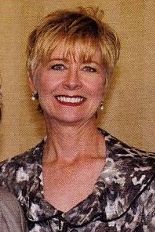